Arduino 101
Val Manes
Department of Math & Computer Science
Download Arduino Software
Link:
http://gencyber.ialab.dsu.edu/2016/Arduino/

Save it to your computer
Execute the file, accept all defaults
Hardware
Microprocessor with hardware interfaces
Digital I/O
Analog I/O
3.3v & 5v supply
Simple programming interface
Arduino Uno
Interfaces
Analog
Read varying voltage, convert to number (0-1023)
Light, temperature, distance
Pins A0-A5
Digital
Read on/off state or provide power on/off
Pushbutton, LED, buzzer
Pulse Width Modulation/PWM (pseudo-varying voltage)
Pins D0-D13
Arduino Integrated Development Environment
Tools to write, compile and execute sketches (programs)
Code is in C language (mostly)
Opening sketch provides default setup and loop functions
Three sections to code
Global variables (constants)
Before the void setup( )
Define values used throughout program
void setup( )
Initialization steps – set pin modes
Executes once at start of program
Set initial state of devices, if needed
void loop( )
Main program execution
Continually repeats
Initial Sketch Code
void setup() {
  // put your setup code here, to run once:

}

void loop() {
  // put your main code here, to run repeatedly:

}
C Statements
End with semicolon (except branching/loop statements)
Case sensitive
Curly braces { } mark blocks of code 
 branches, loops, etc.
Data Types
int – integer, whole number: 1   2   9999  -876
float – floating point, real number  1.234  -0.0003456
double if you need greater precision than 7 digits
char – character, a single letter, digit, punctuation   
Enclosed in single quotes:  ‘a’  ‘1’   ‘#’
Variables
Names of memory spaces
Assign and modify values stored
Declare before use   
 int total;   
 float average;
Sample Program – Blink LED
int led = 10;
 
void setup() {
    pinMode( led, OUTPUT );
}
void loop() {
//turn LED on and off for off half second
  digitalWrite( led, HIGH );
  delay( 500 );
  digitalWrite( led, LOW );
  delay( 500 );
}
Included Examples
C:\Program Files (x86)\Arduino\examples
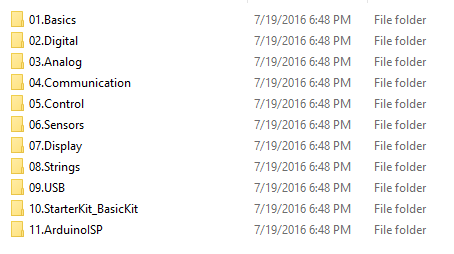